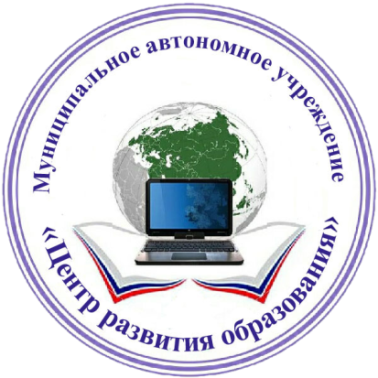 Об утверждении структуры муниципальной методической сети на 2022-2023 учебный годна повестке учебного года…обновление содержания воспитания
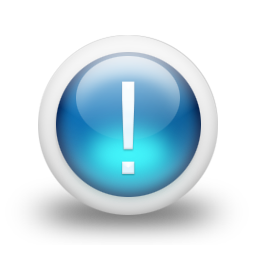 Звягина Евгения Сергеевна,
заместитель директора МАУ «ЦРО»
13 сентября 2022 года
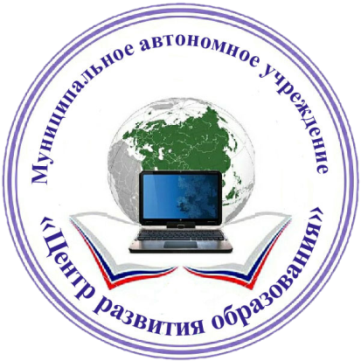 Обоснование…
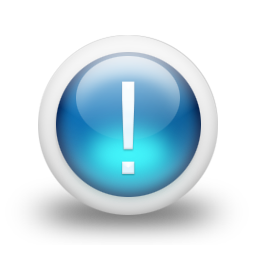 -
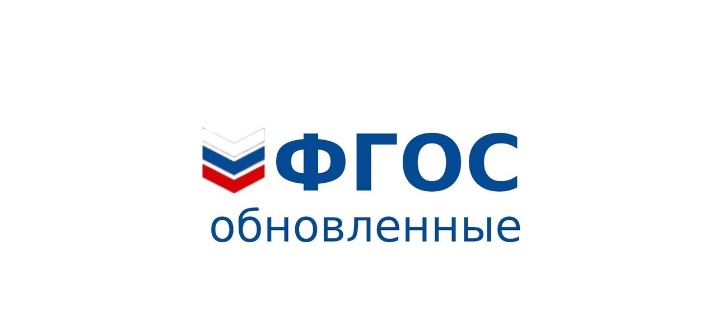 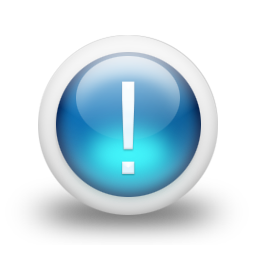 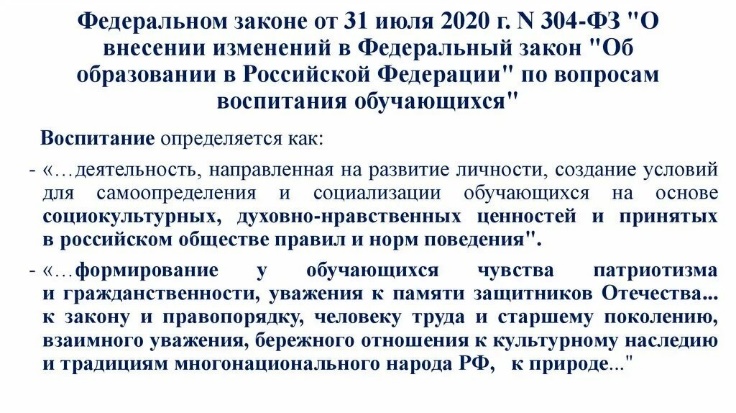 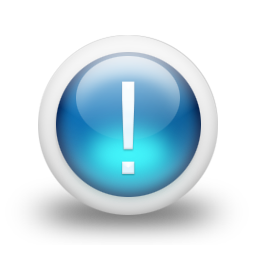 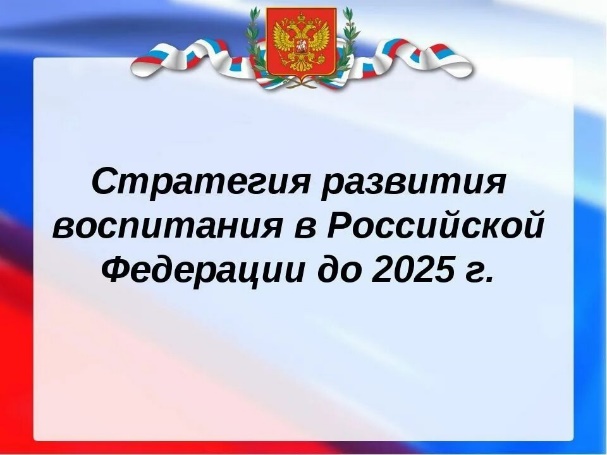 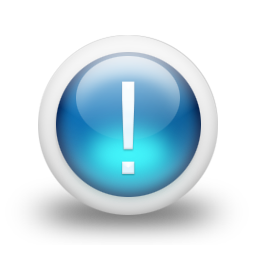 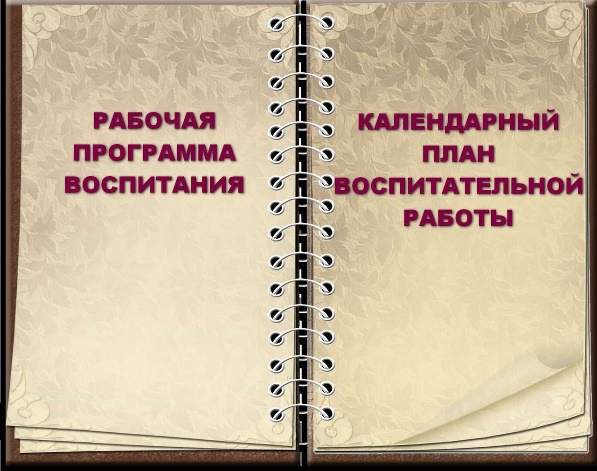 ПРИОРИТЕТ ВОСПИТАНИЮ

Рабочие программы учебных предметов, учебных курсов, учебных модулей формируются с учетом рабочей программы воспитания
ОБЩЕЕ ОБРАЗОВАНИЕ

2021-2022 – первый год внедрения + мониторинг

2022-2023 – актуализация содержания:
ДОШКОЛЬНОЕ ОБРАЗОВАНИЕ
2022-2023 – первый год внедрения:
Гражданское воспитание
Патриотическое воспитание
Духовно-нравственное воспитание
Эстетическое воспитание
Физическое воспитание
Трудовое воспитание
Экологическое воспитание
Познавательное воспитание
Патриотическое направление
Социальное направление
Познавательное направление
Физическое и оздоровительное направление
Трудовое направление
Этико-эстетическое направление
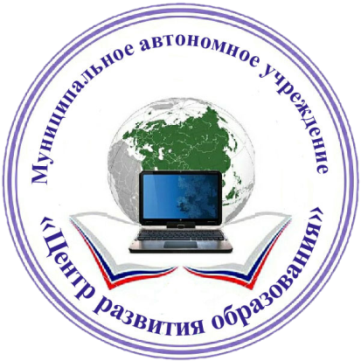 Подробнее…
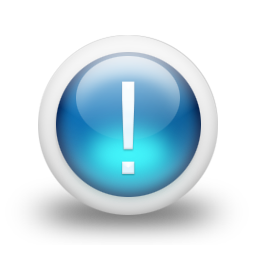 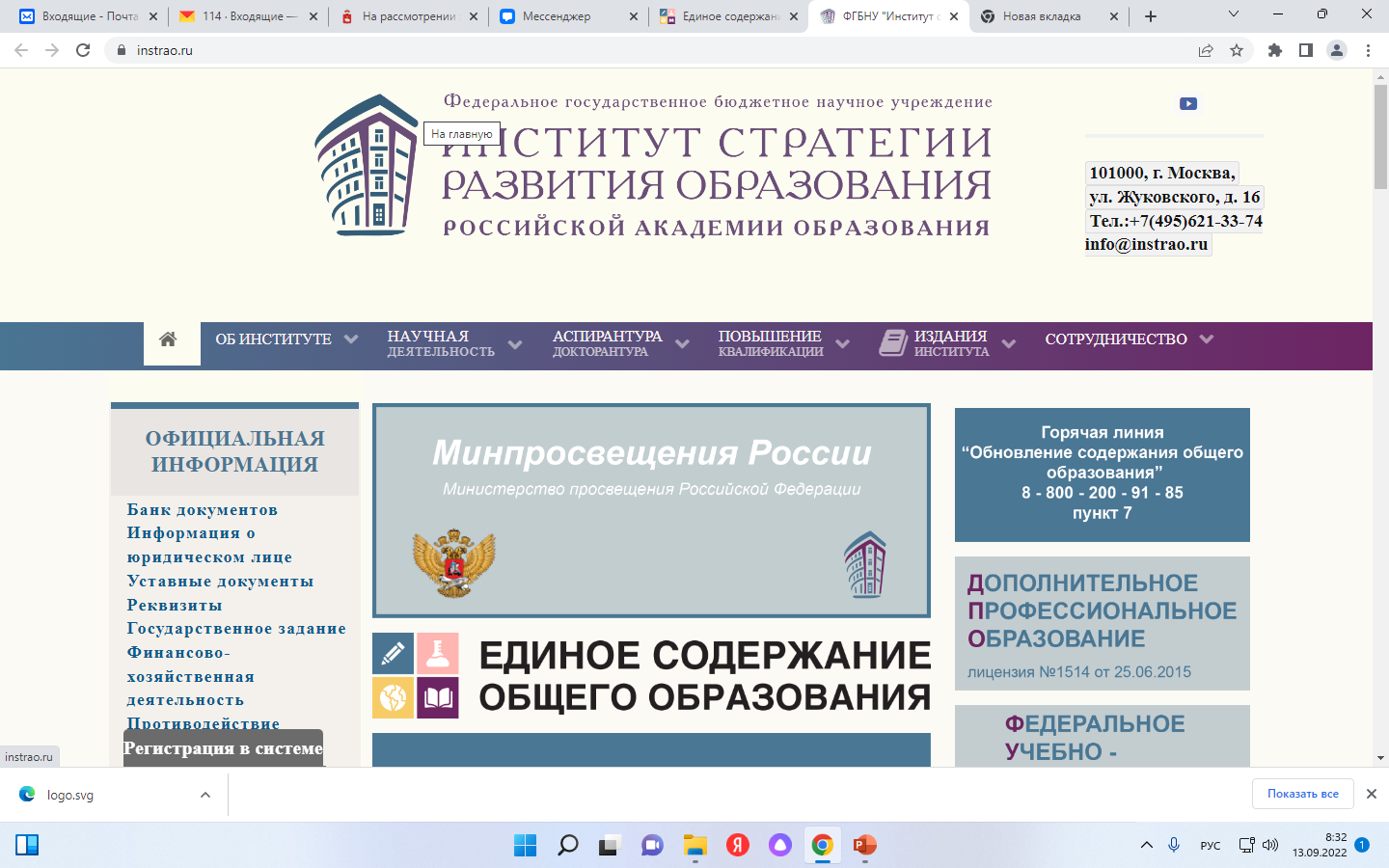 http://cdpo.instrao.ru/
https://edsoo.ru/
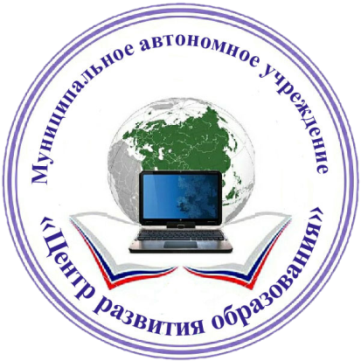 Методическая установка…
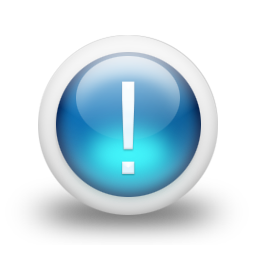 ММТ (проект): 
Профессиональная компетентность педагога в условиях обновления содержания образования и воспитания
Цель: повышение уровня профессиональной компетентности педагога при реализации обновленных ФГОС, в том числе рабочей программы воспитания на разных уровнях образования
Дошкольное образование
Начальное общее образование
Основное и среднее общее образование
Для педагогов разного уровня обучения
ТМФ для узких специалистов
ТМФ по вопросам воспитания
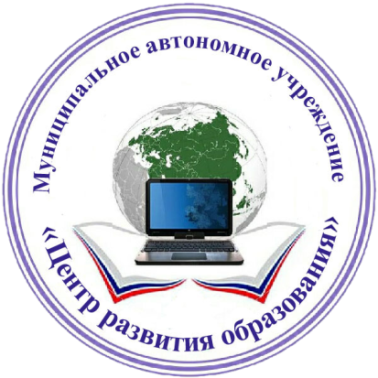 Благодарю за внимание!
Будьте здоровы и счастливы!